Séance d’accueil

Compléments de formation

Service d’appui à la formation interdisciplinaire et à la réussite étudiante (SAFIRE)
Nadège Brulé
12 décembre 2023
Déroulement de la présentation
Le programme Compléments de formation
Choix de cours 	
Charge de travail
Ressources d’appui
Évaluations et normes de succès 
 Dates à retenir
Programme « Compléments de formation »
Conditions d’admission

Être détenteur d’un diplôme d’études collégiales (ou l’équivalent)
Programme « Compléments de formation »
Offre les préalables (cours de niveau préuniversitaire) permettant l’admission à un programme universitaire

Programme non sanctionné par un diplôme

Programme assujetti au Règlement des études de 1er cycle

Le nombre de cours suivi est fonction des préalables du programme universitaire visé
Compléments de Formation
Choisir les préalables en fonction du programme universitaire visé.
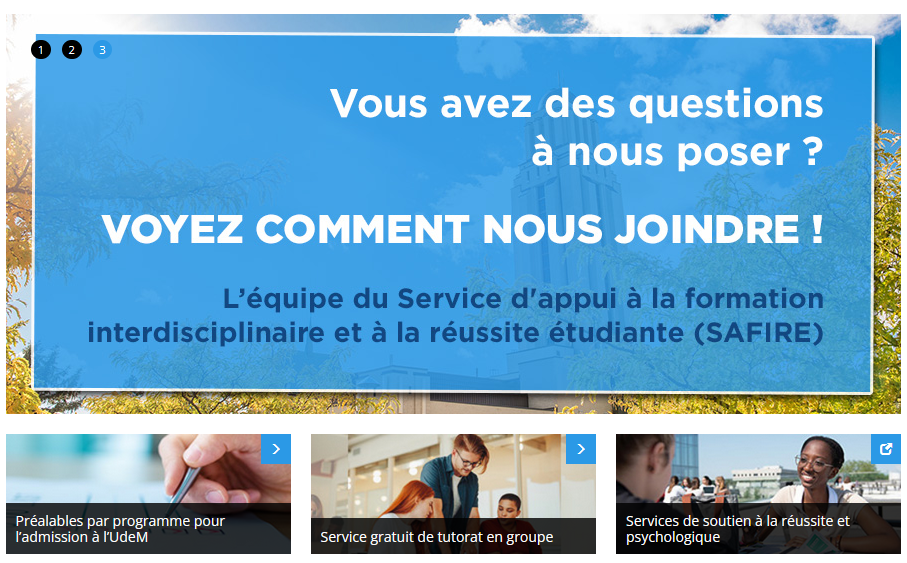 Choix de cours
Cours à option (0 - 33 crédits maximum)
Résultats contributifs à la moyenne cumulative

Cours hors programme (0 - 6 crédits maximum)
Cours de niveau universitaire
Résultats non contributifs à la moyenne cumulative

Cours au choix (0 - 6 crédits maximum)
Cours de niveau universitaire 
Résultats contributifs à la moyenne cumulative
Choix de cours
Bloc 74A         option – min. 0 cr. Max. 6 cr.		Bloc 74D            option – min. 0 cr. Max. 6 cr.
BIO 1953       Origine de la diversité du vivant		PHY1901        Mécanique et physique moderne
BIO 1954    La cellule et l’uniformité du vivant	 	PHY1902                            Électricité et optique

Bloc 74B         option – min. 0 cr. Max. 6 cr.		Bloc 74E             option – min. 0 cr. Max. 3 cr.
CHM 1963                             Chimie générale		PSY1901               Introduction à la psychologie
CHM 1982                           Chimie organique

Bloc 74C          option – min. 0 cr. Max. 9 cr.		Bloc 74F             option – min. 0 cr. Max. 3 cr.
MAT1903       	               Calcul différentiel		STT1901       Statistique pour sciences sociales
MAT1905           Algèbre vectorielle et linéaire		STT1903                       Initiation à la Statistique
MAT 1923       		    Calcul intégral			

						Bloc 74Z	choix– min. 0 cr. Max. 6 cr.
Test de mathématiques
S’adresse principalement aux étudiants qui envisagent de s’inscrire au cours MAT 1903 ou au cours PHY 1901
Permet de déterminer si vous maîtrisez les notions vous permettant de réussir les cours MAT 1903 et PHY 1901
Si tel n’est pas le cas, vous pouvez suivre le cours de mise à niveau MAT 1901 - compléments de mathématiques (hors-prog.)
Information sur la page d’accueil du SAFIRE
Choix de cours et inscription dans Synchro
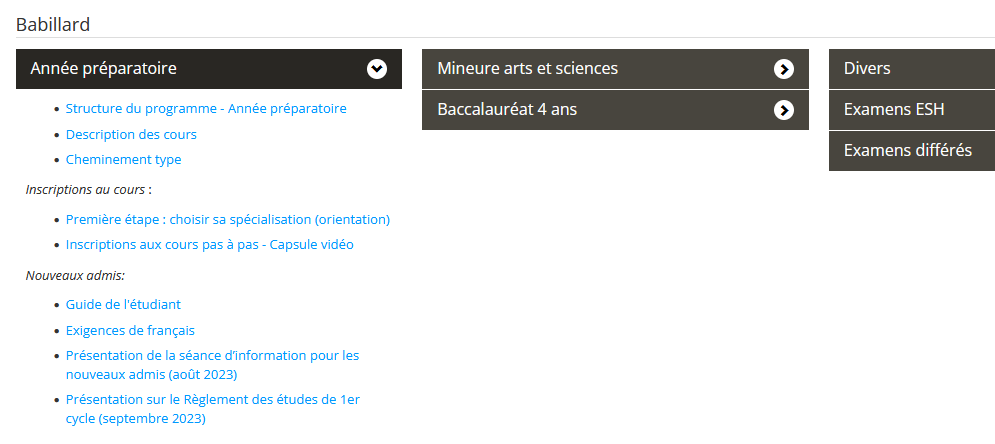 Charge de travail
Charge de travail hebdomadaire (cours de 3 crédits)

3 heures/semaine en classe (théorie) 
1 ou 2 heures de travaux pratiques (MAT – CHM – PHY)
Travail individuel (6 heures)
Chaque cours : 9 heures / sem. en moyenne

4 cours : 36 heures/semaine 
5 cours : 45 heures/semaine
Charge de travail
Temps plein / temps partiel ?

Temps plein : minimum 12 crédits
 Prêts et bourses (sauf exceptions)
 Permis d’études (étudiants internationaux)

Temps partiel : moins de 12 crédits
Ressources d’appui
Conseillers à la réussite étudiante (SAFIRE)

Vous éprouvez des difficultés dans un ou plusieurs de vos cours ? 
Vous aimeriez connaitre les ressources pouvant vous aider dans vos études ? 
N’hésitez pas à prendre un rendez-vous avec la conseillère à la réussite du SAFIRE : Audrey Cavanagh
Ressources d’appui
Centre étudiant de soutien à la réussite (CESAR)
Soutien à l’apprentissage
Orientation scolaire et professionnelle
Information scolaire et professionnelle
Soutien aux étudiants en situation de handicap
U de M français

Centre de santé et de consultation psychologique (CSCP)
Services de santé et de soutien psychologique
Évaluations et normes de succès
Examens
Absence à un examen pour motif valable

Motif valable : une raison indépendante de votre volonté

Remplir le formulaire d’avis d’absence à une évaluation
disponible dans votre Centre Étudiant (CHE_Absence_Évaluation)

Fournir les pièces justificatives attestant de l’absence 

Déposer le tout - dans les 7 jours -  suivant la date de l’examen à votre unité d’attache
Impact variable selon la nature de l’examen (intra ou final)
Examens
Règles à respecter lors des examens 

Retard toléré : Maximum d’une heure
aucun temps supplémentaire n’est accordé

Vous prenez possession de l’examen
aucun avis d’absence n’est recevable

Aucune sortie de salle n’est autorisée durant la première heure d’examen

Attention 
      Le jour et l’heure de l’examen peuvent différer de celles des séances de cours
Évaluations et normes de succès
Cote de rendement collégiale (CRC)
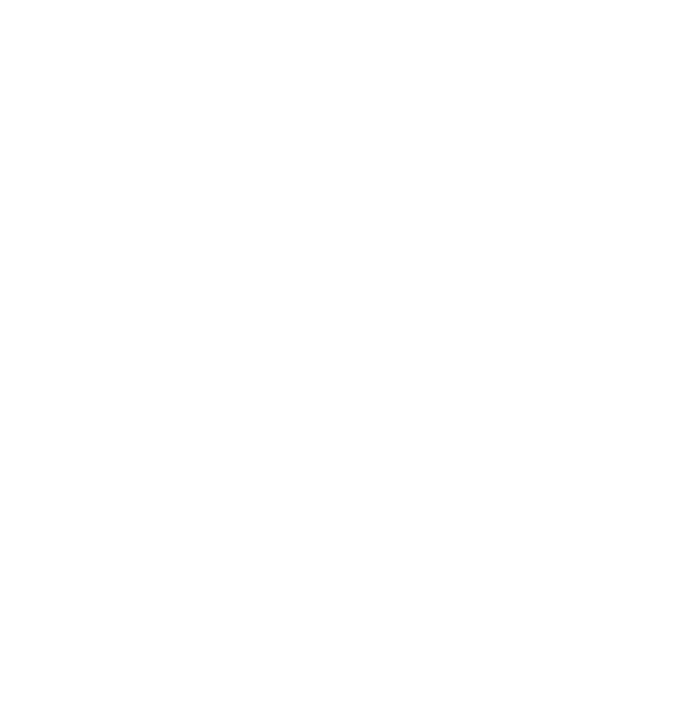 L’admission à certains programmes requiert une cote de rendement minimale (seuil). Par exemple, tous les candidats ayant une CRC de 22,0 sont admis au baccalauréat en physique
D’autres programmes comportent un nombre limité de places, et le site des admissions indique la CRC du dernier candidat admis (ex. : baccalauréat en neurosciences)
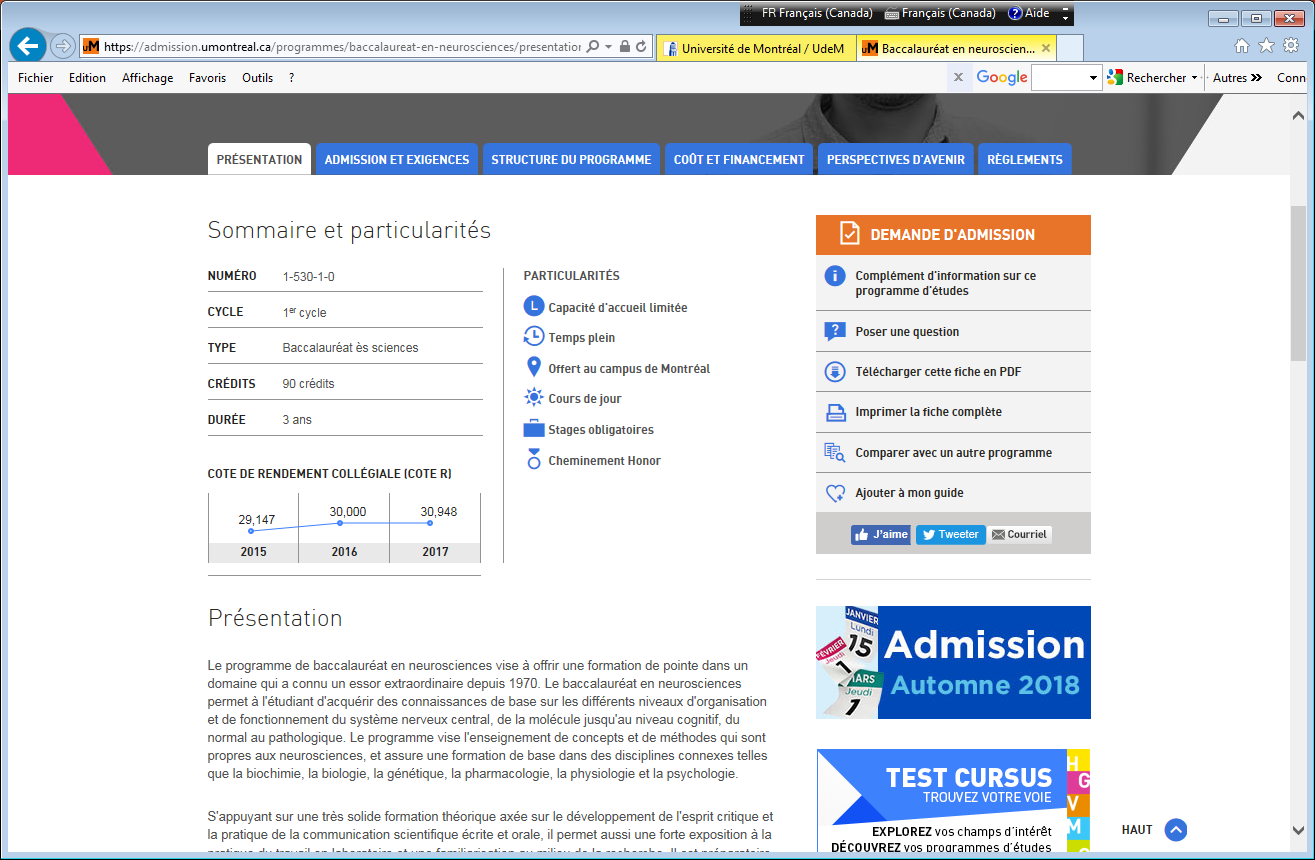 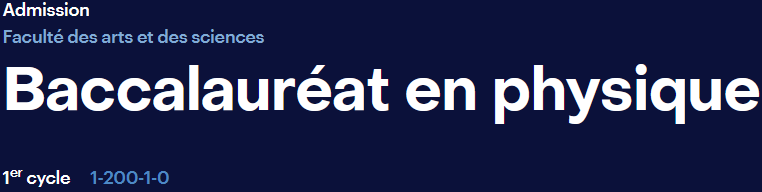 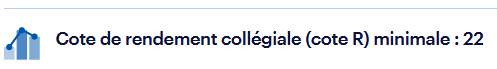 Évaluations et normes de succès
Cote de rendement universitaire (CRU)
Indice de positionnement d’un étudiant par rapport à ses pairs 
Permet au service de l’admission d’évaluer l’admissibilité à un programme contingenté
L’étudiant ayant suivi des cours au CEGEP a une cote de rendement collégiale (CRC) utilisée par le service de l’admission

Tout cours suivi à l’U de M contribue à raison de 2% par crédit à la CRU éliminant graduellement le prorata de la cote de rendement collégiale le cas échéant
Dates à retenir
Paiement des frais de scolarité


Automne : 15 octobre
Hiver : 15 février
Été : 15 juin
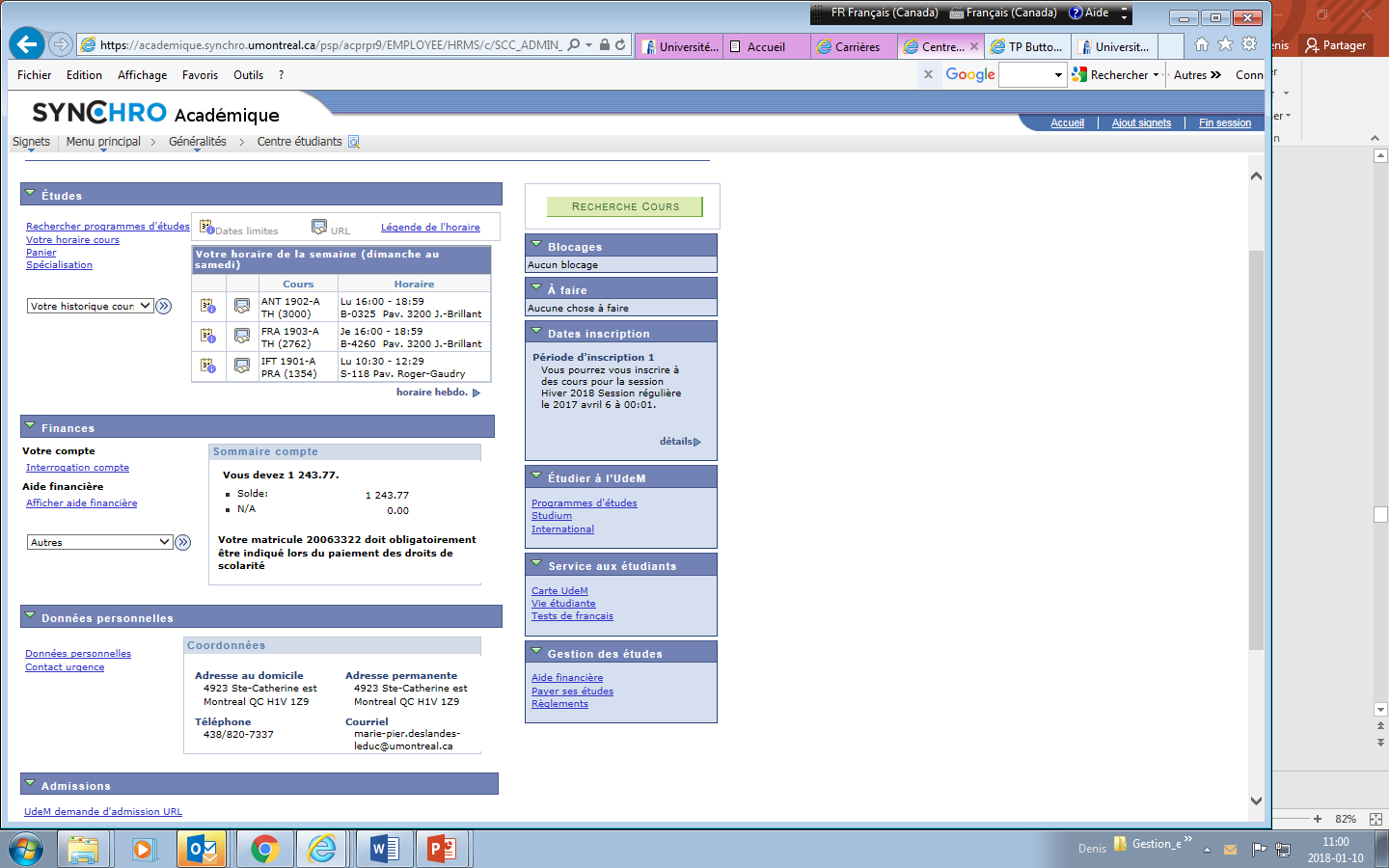 Dates à retenir – Hiver 2024
Modification de choix de cours / Annulation de cours

Date limite : le 23 janvier 2024 (majorité des cours)

 Avant cette date
 il est possible d’annuler un cours  
	- le cours est retiré du dossier 
	- aucun frais de scolarité à acquitter

Après cette date
il n’est plus possible d’annuler le cours et changer de section
 - les frais de scolarité doivent être acquittés

il n’est plus possible d’inscrire un cours au trimestre courant
Dates à retenir – Hiver 2024
Abandon de cours

Date limite :  15 mars 2024(majorité des cours)


Après cette date
il n’est plus possible d’abandonner un cours
un cours mis en abandon apparaît au relevé de notes avec la mention ABA en lieu du résultat
les frais de scolarité d’un cours mis en abandon doivent être acquittés
Dates à retenir – Hiver 2024
Vérification des dates limites
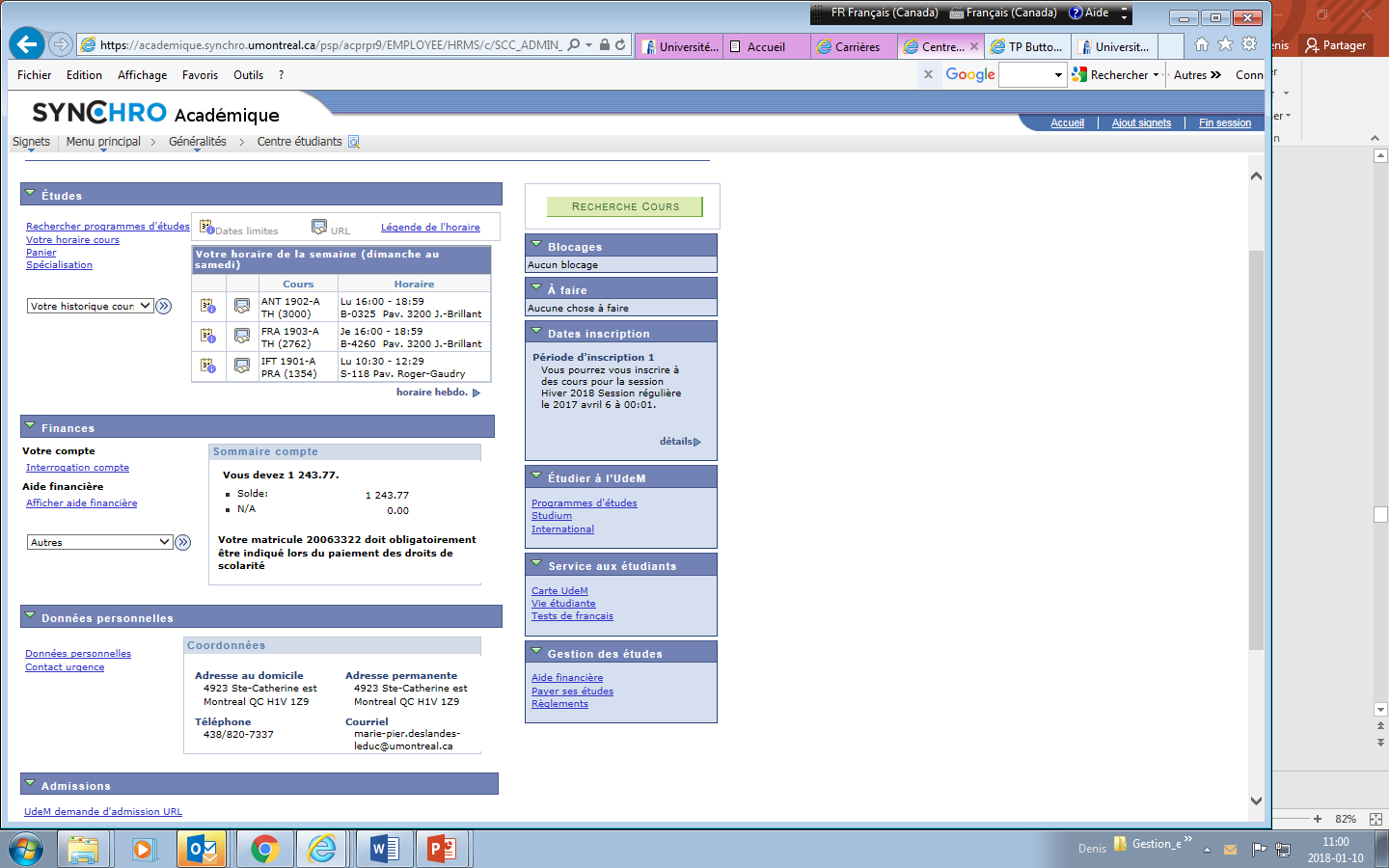 Des questions : communiquez avec le SAFIRE
Technicien(ne)s en gestion des dossiers étudiants :
              comp-form@safire.umontreal.ca

Conseillers en gestion des études : 
Sébastien Galarneau
Nadège Brulé 

Conseillère à la réussite étudiante :  Audrey Cavanagh


SAFIRE, Pavillon Lionel-Groulx, 3150 rue Jean-Brillant, local C-1010
Bon succès dans vos études !